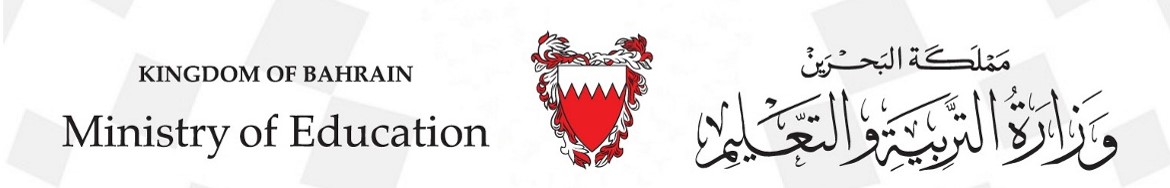 Unit 7- Lesson 5P 68
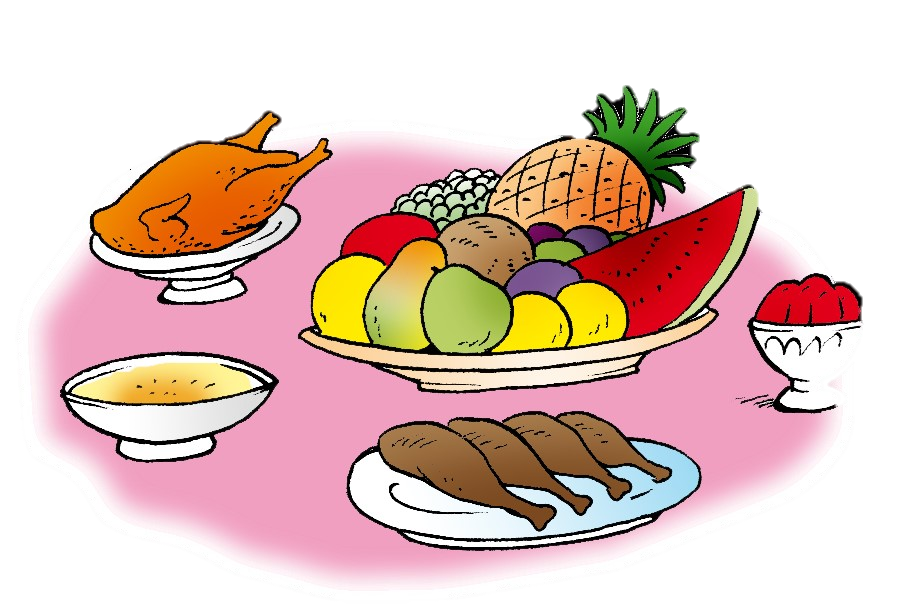 Dinnertime!
Family and Friend 2 
Grade 2
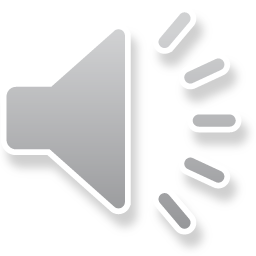 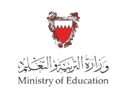 Think
1. What’s your favourite food? 
2. What are your favourite restaurants?
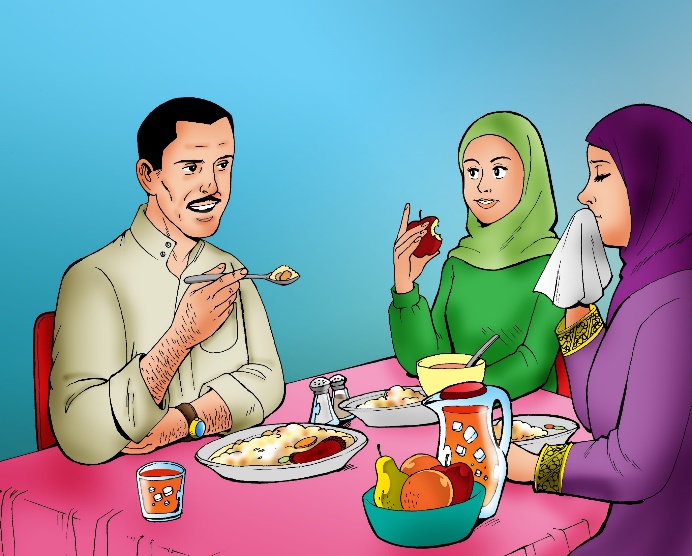 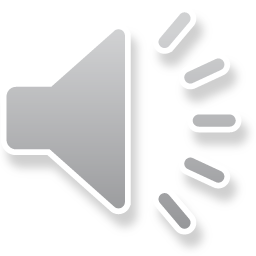 ____________________________________________________________________________________________________________________________________
Ministry of Education-2020
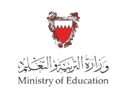 Objectives
1) Read the text.
2) Answer the questions.
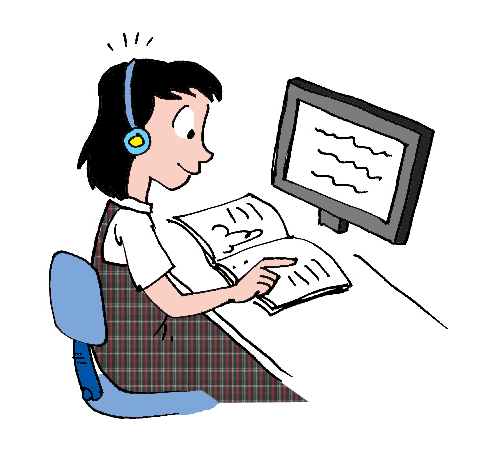 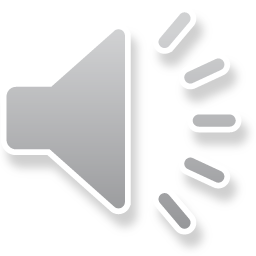 ____________________________________________________________________________________________________________________________________
Ministry of Education-2020
Listen then read
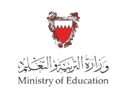 Hi! I’m Sara. I like to have lunch with my family everyday.
I like fish, meat and rice. I don’t like yogurt or bread.
Hi! I’m Tom. I like bread and yogurt. I eat it everyday. I don’t like fish or meat.
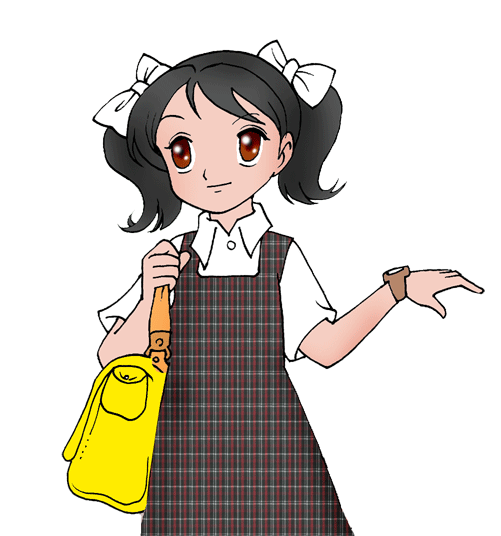 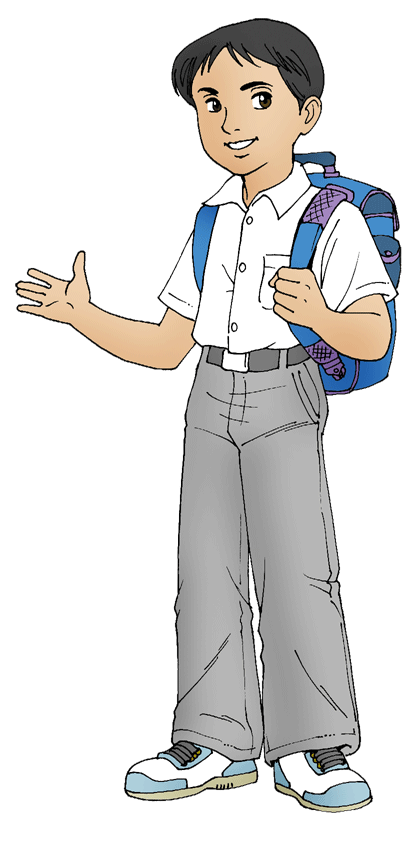 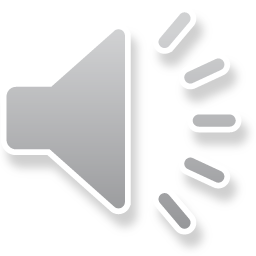 ____________________________________________________________________________________________________________________________________
Ministry of Education-2020
After reading, answer the questions
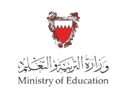 Look at the pictures and match. What they like:
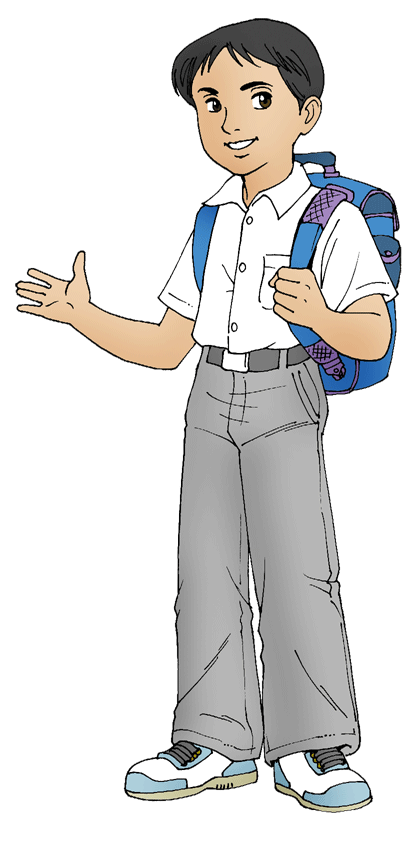 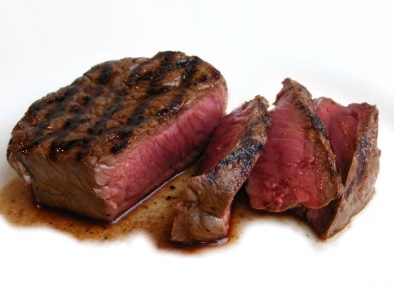 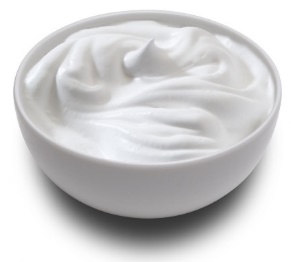 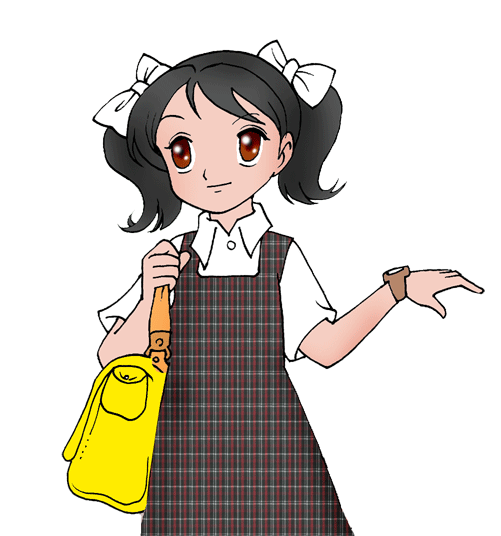 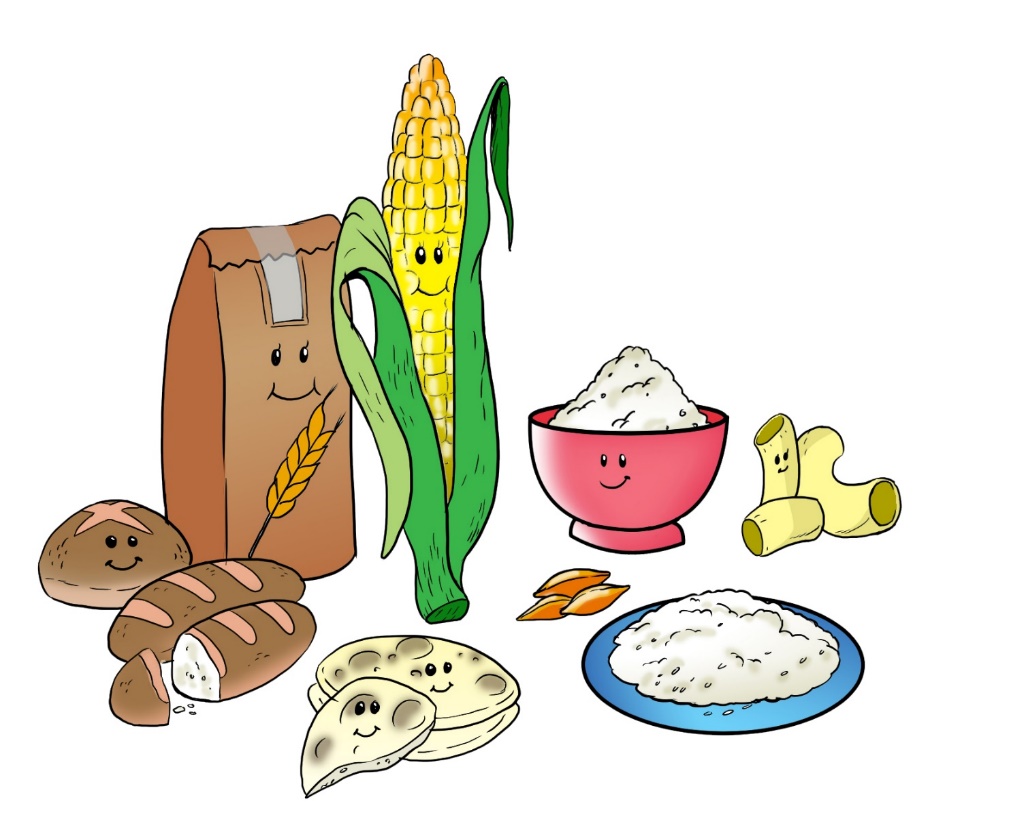 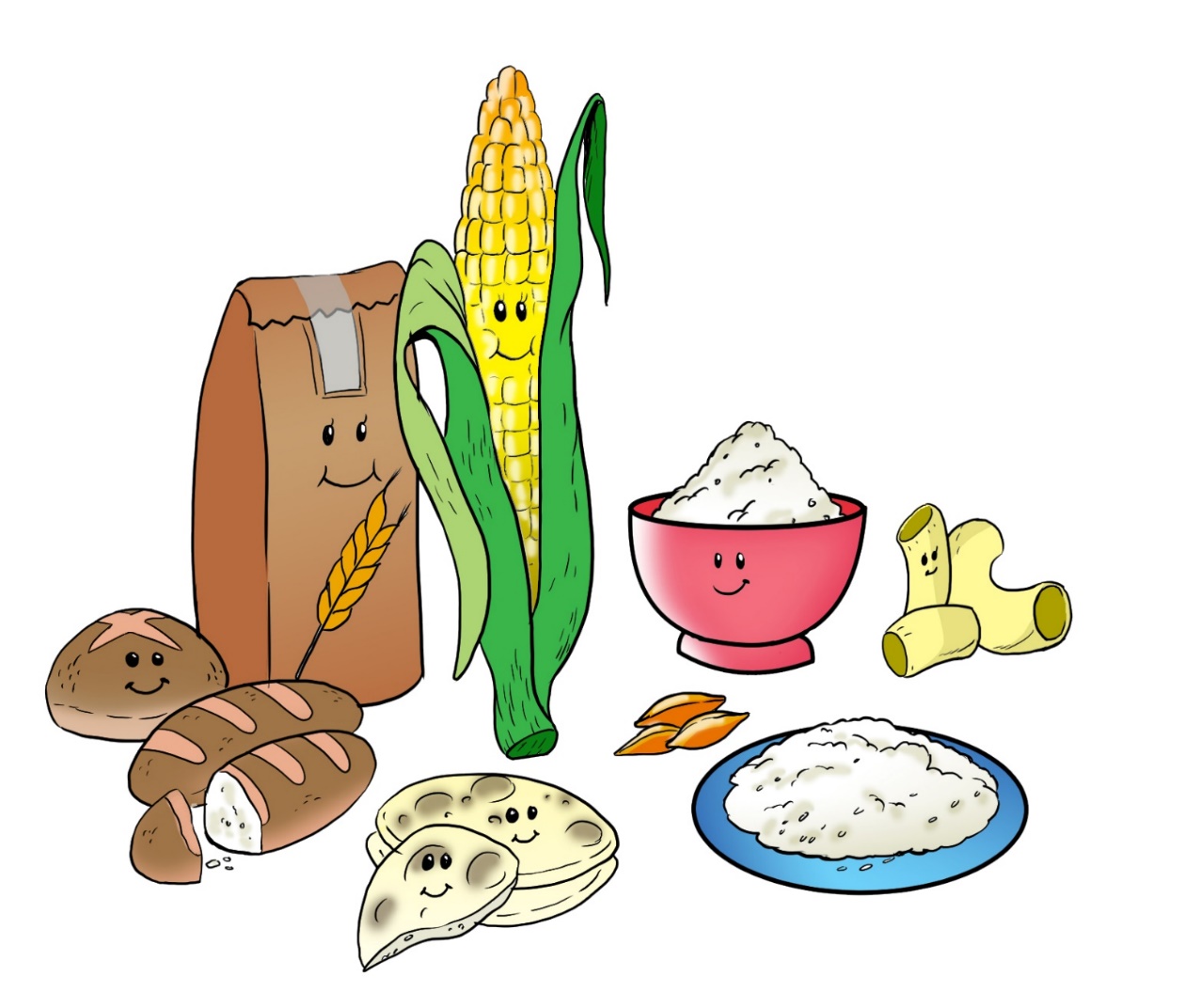 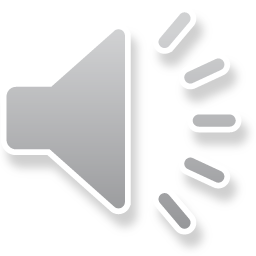 ____________________________________________________________________________________________________________________________________
Ministry of Education-2020
After reading, answer the questions
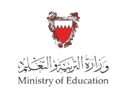 Look at the pictures and match. What they like:
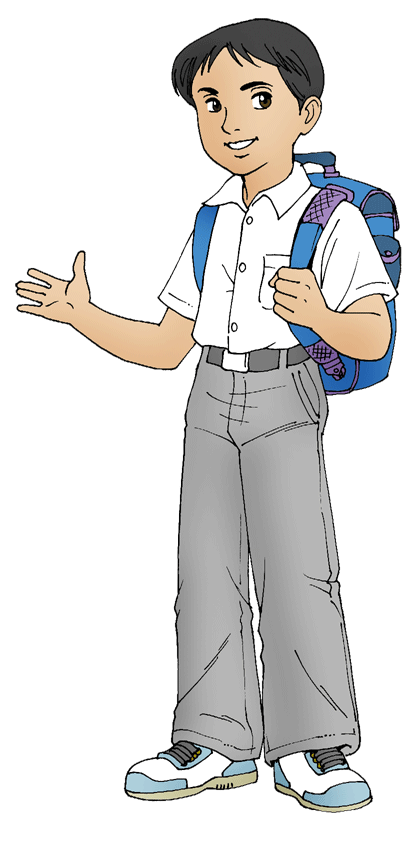 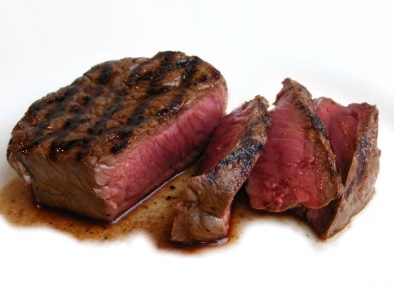 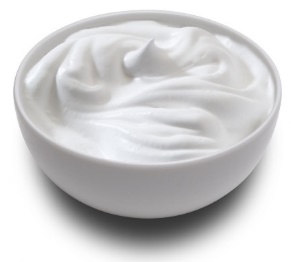 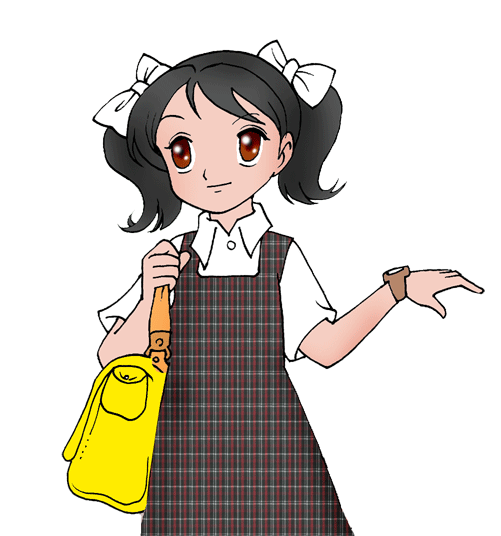 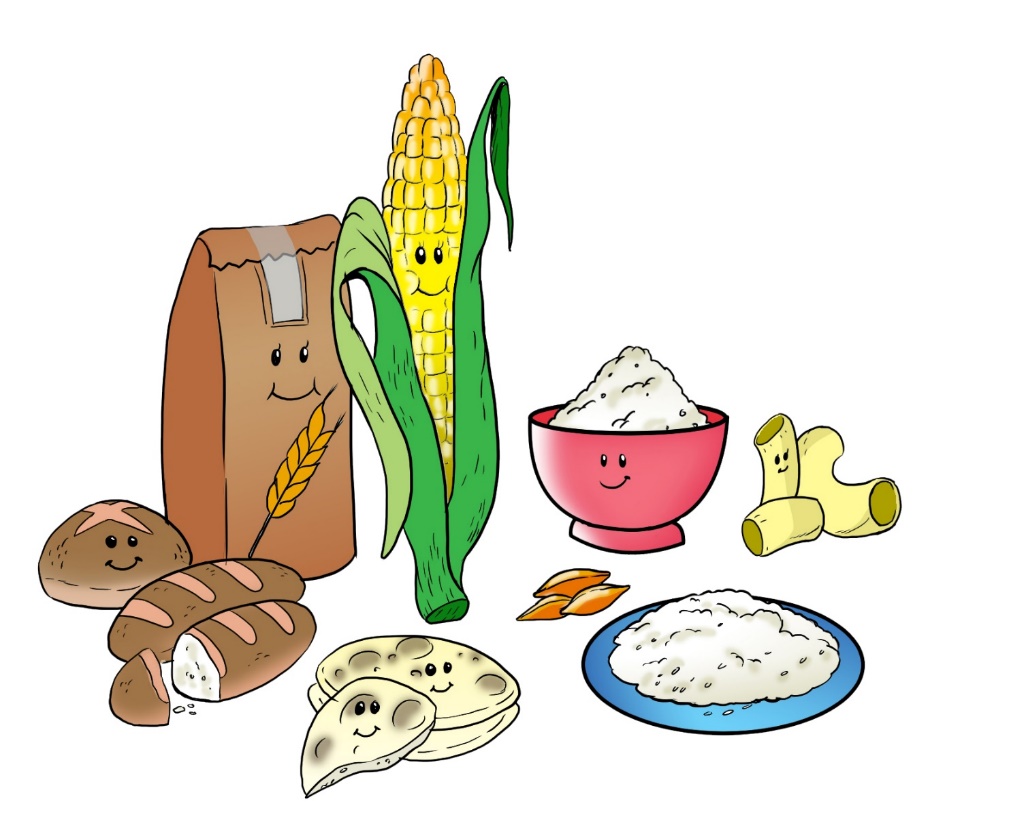 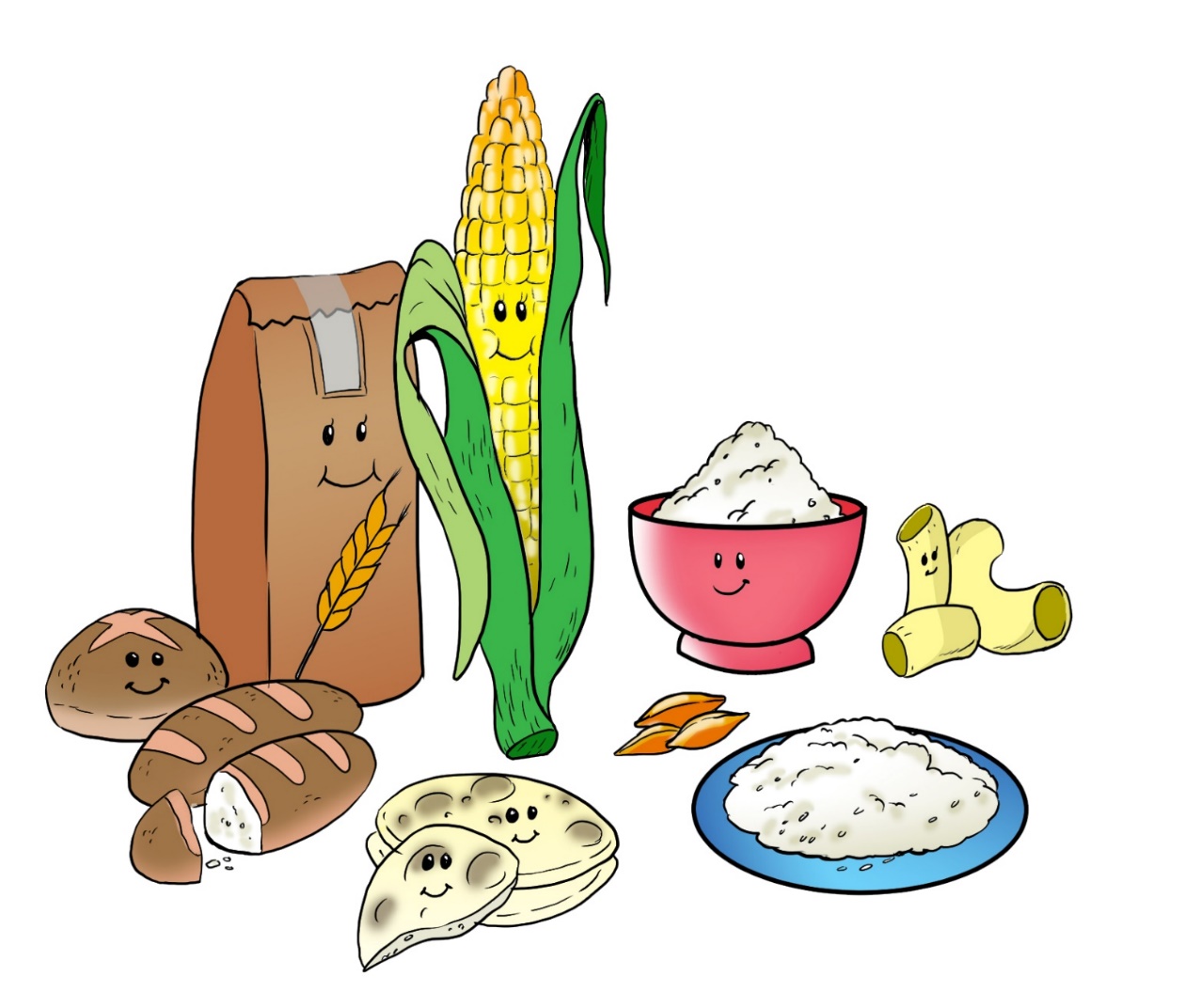 ____________________________________________________________________________________________________________________________________
Ministry of Education-2020
After reading, answer the questions
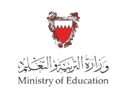 Look at the pictures and match. What they don’t like:
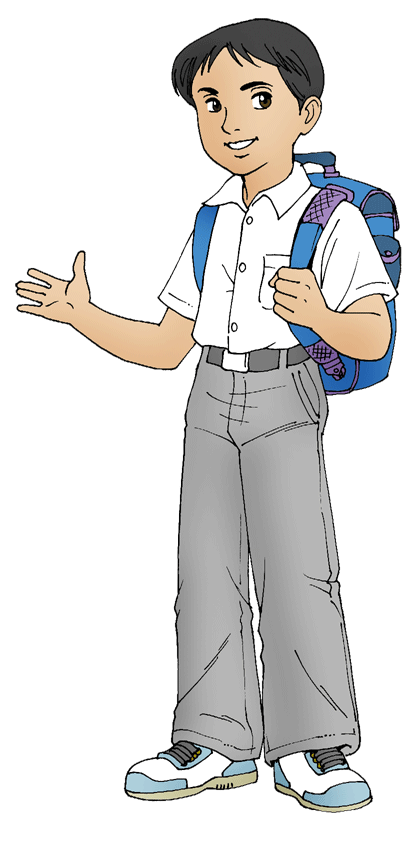 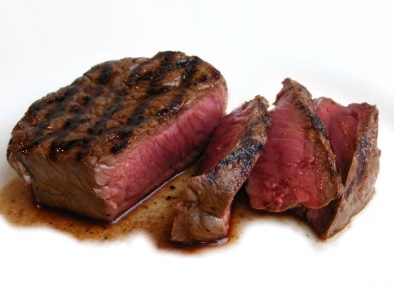 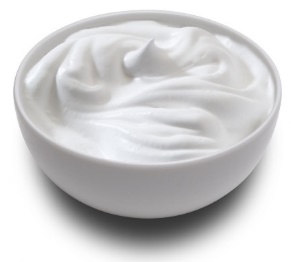 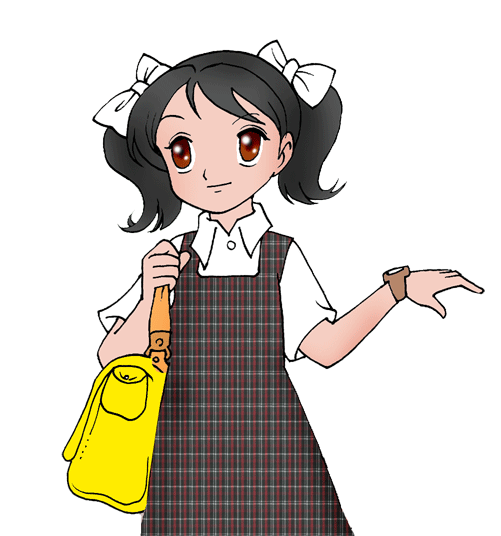 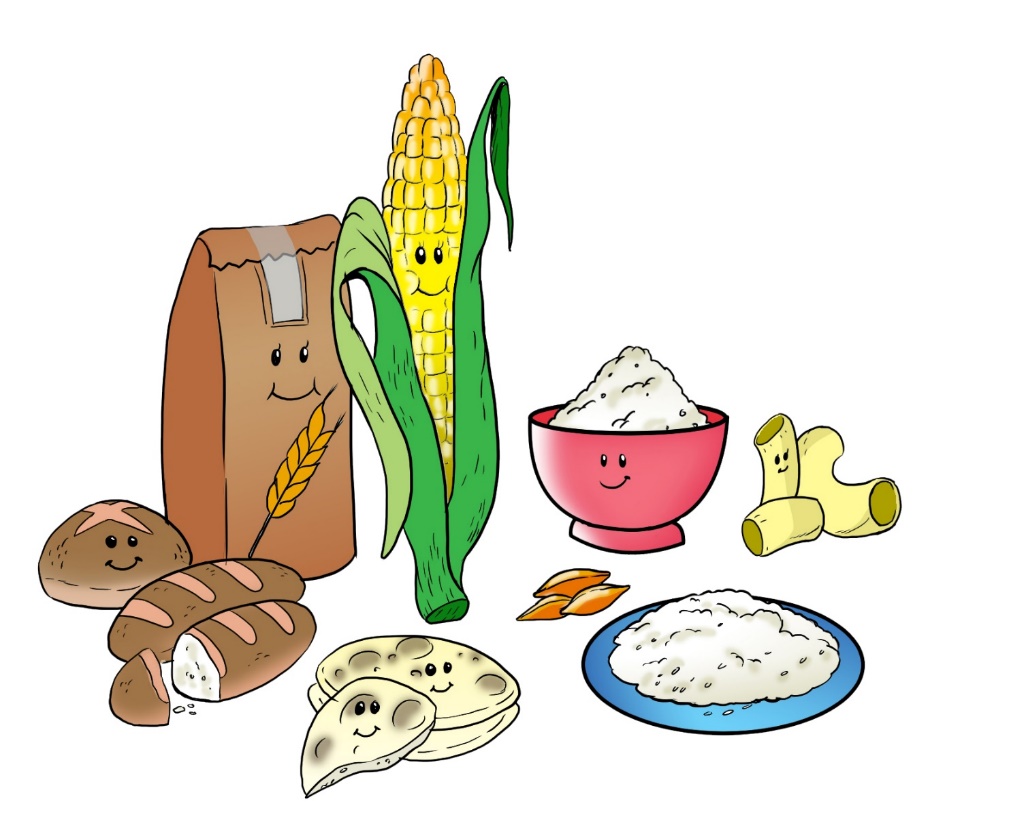 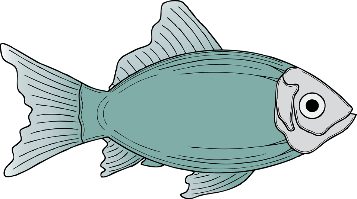 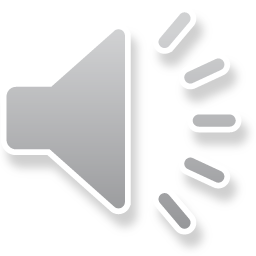 ____________________________________________________________________________________________________________________________________
Ministry of Education-2020
After reading, answer the questions
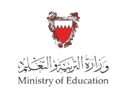 Look at the pictures and match. What they don’t like:
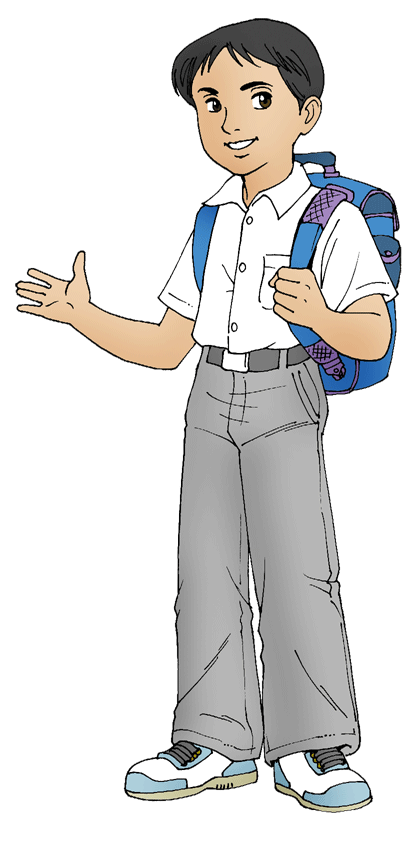 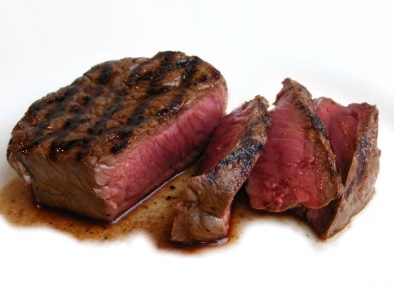 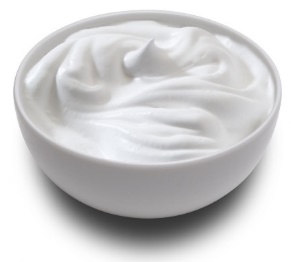 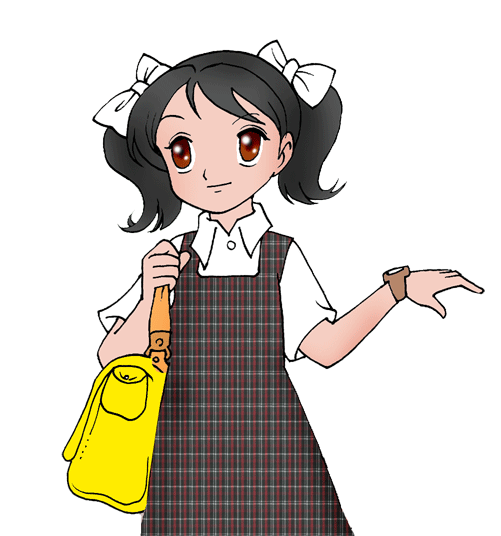 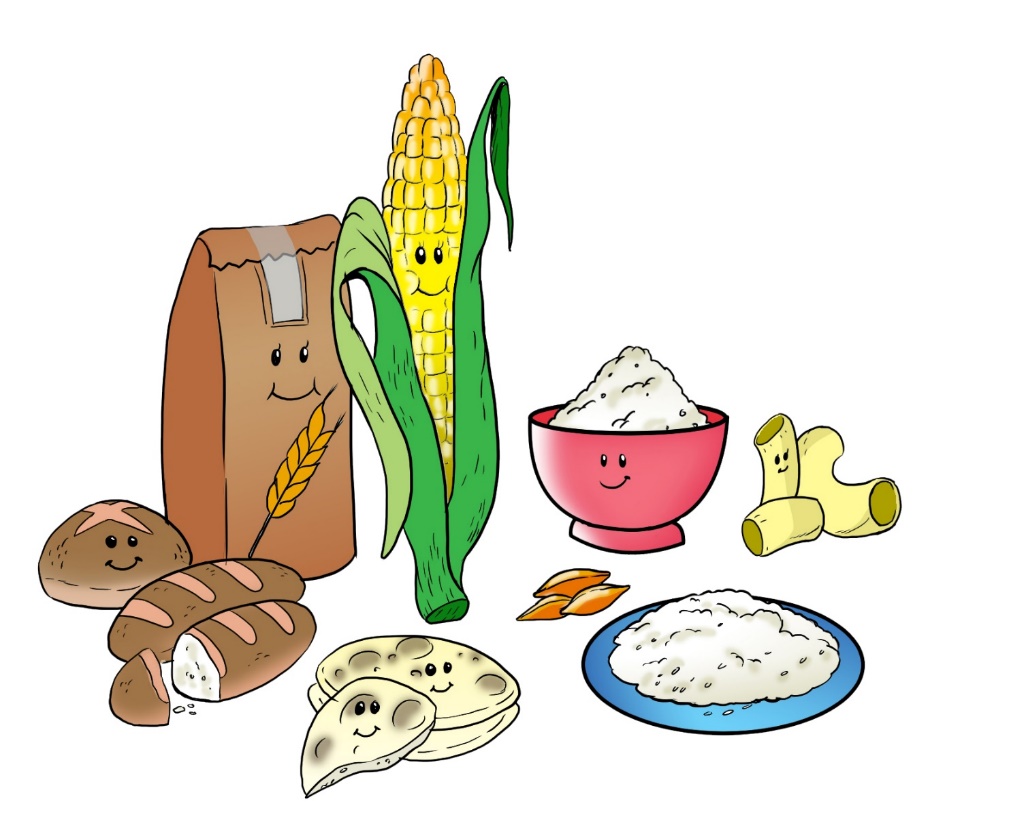 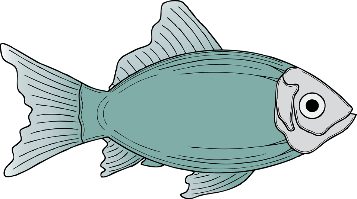 ____________________________________________________________________________________________________________________________________
Ministry of Education-2020
After reading, answer the questions
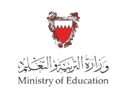 Read and put tick       for the correct answers:
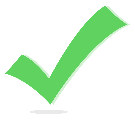 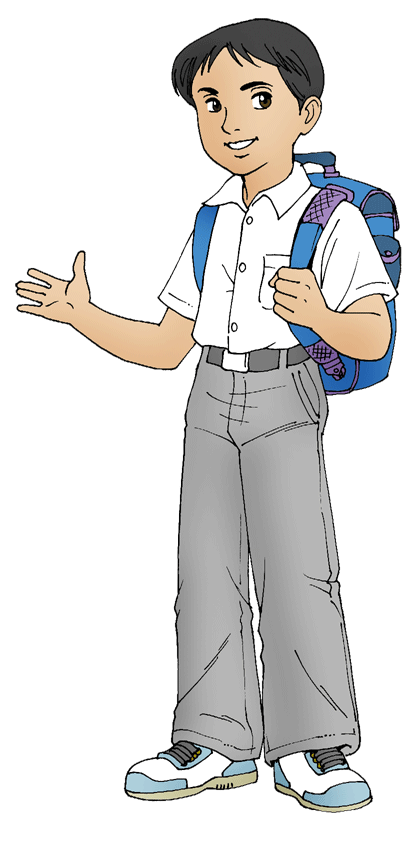 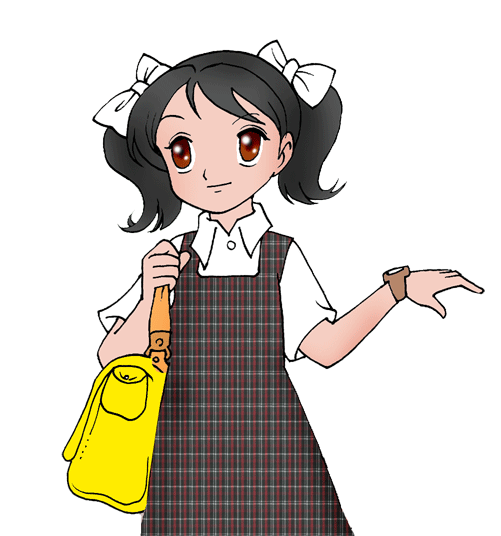 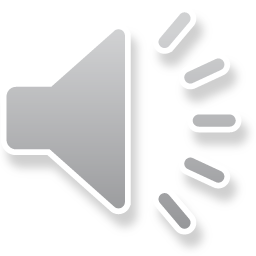 ____________________________________________________________________________________________________________________________________
Ministry of Education-2020
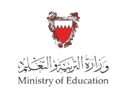 After reading, answer the questions
Read and put tick       for the correct answers:
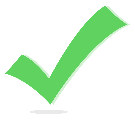 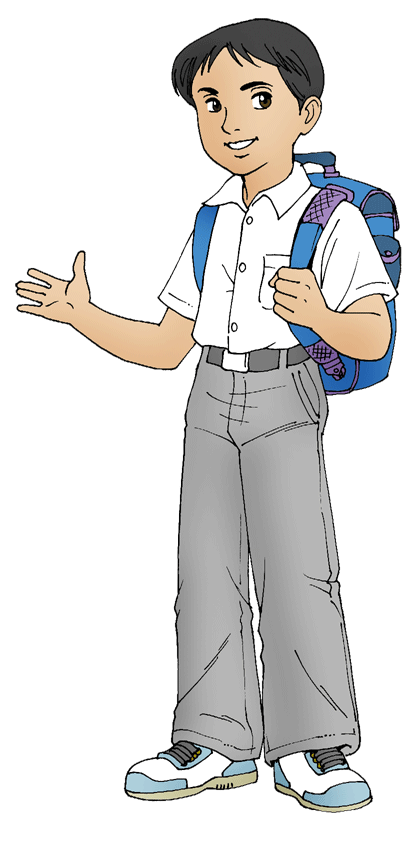 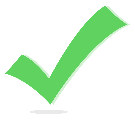 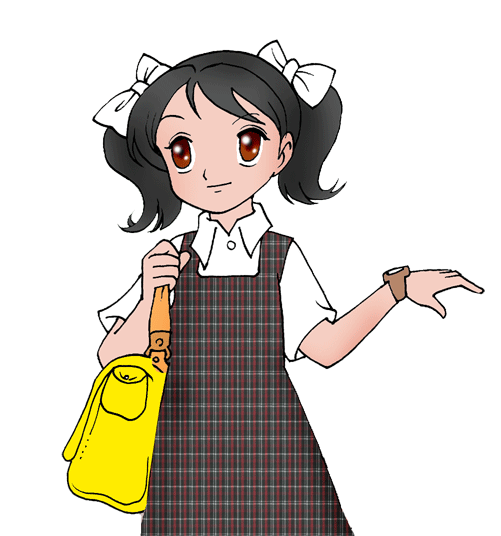 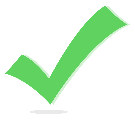 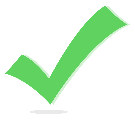 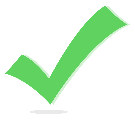 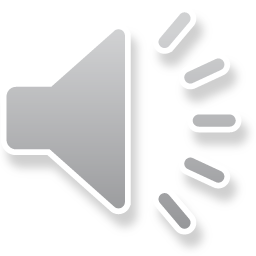 ____________________________________________________________________________________________________________________________________
Ministry of Education-2020
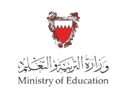 Read and talk about what you like.
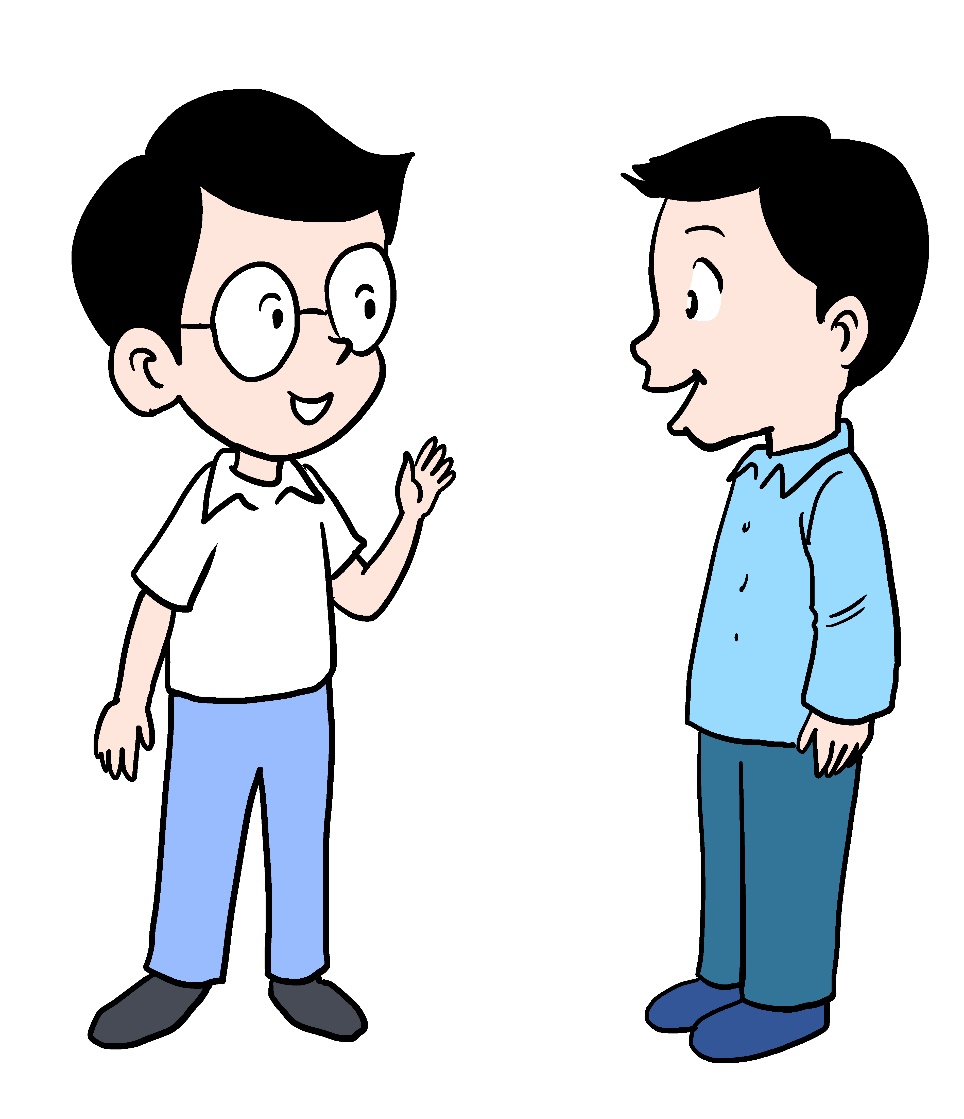 Open your Class book page 68
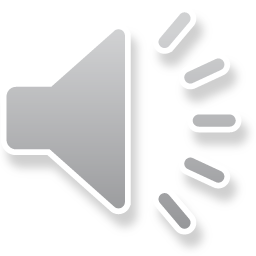 ____________________________________________________________________________________________________________________________________
Ministry of Education-2020
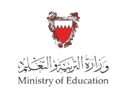 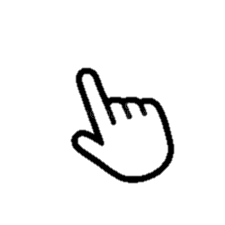 Open your Workbook page 66. 
Answer the questions.
click and check your answer
Question 1
1) orange juice
2) milk
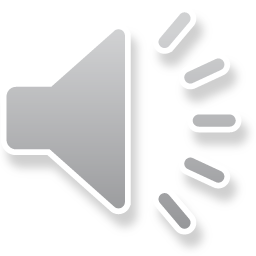 ____________________________________________________________________________________________________________________________________
Ministry of Education-2020
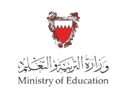 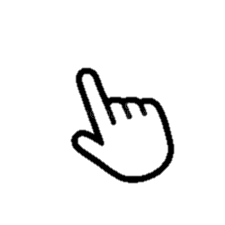 Open your Workbook page 66. 
Answer the questions.
click and check your answer
Question 2
a) Amira                  b) Amira
c) Farhan                d) Rashid 
e) Amira                  f) Amira
g) Amira                 h) Rashid
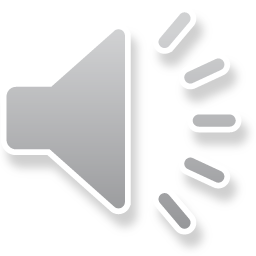 ____________________________________________________________________________________________________________________________________
Ministry of Education-2020
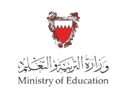 Don’t forget to answer the questions
in the practice PPT for L5.
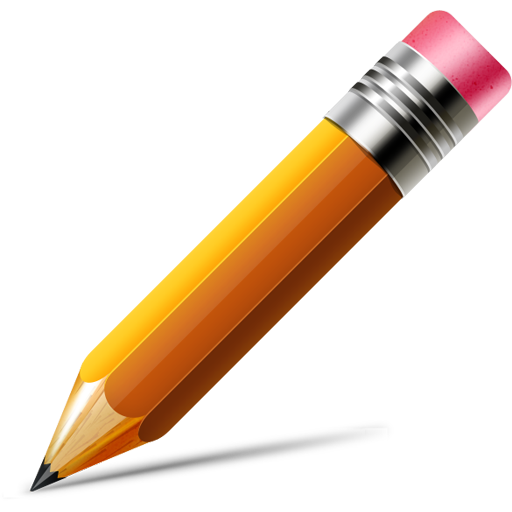 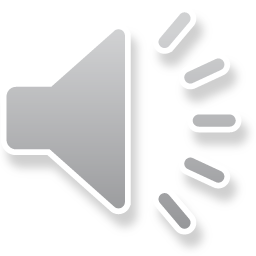 ____________________________________________________________________________________________________________________________________
Ministry of Education-2020
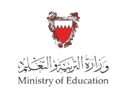 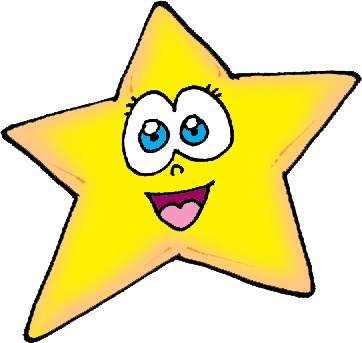 Well Done Kids !
End of lesson 5
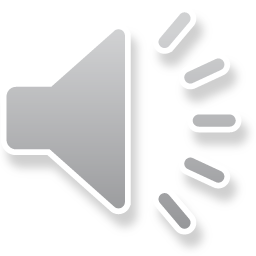 ____________________________________________________________________________________________________________________________________
Ministry of Education-2020